Joukkueenjohtajakoulutus
Suomen Palloliitto, Tiina Nikulainen, 6.4.2021
[Speaker Notes: Lisää oma nimesi ja päivämäärä]
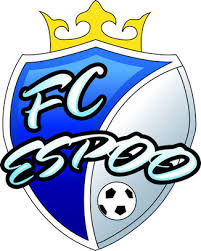 Tervetuloa FC Espooseen!
Joukkueenjohtaja mahdollistaa muiden joukkueen toimihenkilöiden toiminnan omissa tehtävissään. 
Joukkueenjohtaja on tärkein linkki joukkueen, huoltajien, harrastajien ja  seuran johdon välillä. Hänen kauttaan viestintä sujuu  koordinoidusti ja viestit menee tasapuolisesti kaikille.
Joukkueenjohtaja luo oikeudenmukaisen, rehellisen ja tasapuolisen ilmapiirin joukkueeseen. Näin hän varmistaa, että pelaajilla on hyvä olla joukkueessaan.

Olet tärkeä. Kiitos, että olet mukana!
[Speaker Notes: Positiivisesti liikkeelle: 
Kiitä että ovat tulleet paikalle.
Toivota tervetulleeksi seura-aktiiviksi. Onnittele, että ovat tulleet valituksi tärkeään, vastuulliseen ja antoisaan tehtävään
Kerro, mitä kaikkea roolissaan mahdollistavat ja mitä rooli tuo heidän elämäänsä. Posin kautta! 

Esittele itsesi ja halutessasi voitte tehdä lyhyen esittelykierroksen. Siihenkin on monia kivoja tapoja. 


Voit lisätä kuvakkeeseen seurasi logon tai poistaa kuvakkeen.]
Joukkueenjohtajakoulutuksen tavoitteet
Koulutuksen sisällöt
Toimintaympäristö
[Speaker Notes: Kuvaa, miten jalkapallo on organisoitu kansallisesti ja kansainvälisesti. Seuratoiminta on kaiken ytimessä ja tärkeä osa kokonaisuutta. FIFAn ja UEFAn linjaukset ja säännöt ohjaavat suomalaisen jalkapallon toimintaa. 

UEFA= Euroopan jalkapalloliitto
FIFA= Kansainvälinen jalkapalloliitto]
[Speaker Notes: Tämä hyvä käydä läpi jotta lajin suuruus ja vaikuttavuus tulee esiin. Vastaavan dian voi tehdä myös omasta seurasta.
Lähteet: Vapaaehtoisten ja harrastepelaajien määrä perustuu KIHU:n raporttiin: Aikuisväen liikunnan harrastaminen, vapaaehtoistyö ja osallistuminen 2018. 
Muut tiedot perustuvat Palloliiton rekistereihin vuodelta 2020.

UEFA SROI -mallinnus osoittaa, suomalaisen jalkapallon harrastamisen arvon yhteiskunnallemme terveys-, sosiaali- ja taloushyötyinä vuosittain. Kahdessatoista Euroopan maassa on toteutettu UEFA SROI* -mallinnus, jolla mitataan jalkapalloon sijoitetun pääoman sosiaalista tuottoa jalkapallon harrastajien osalta. *(Social Return on Investment) Mallinnuksessa on hyödynnetty laajasti asiantuntijoita sekä tutkimustietoa.]
Suomen Palloliitto
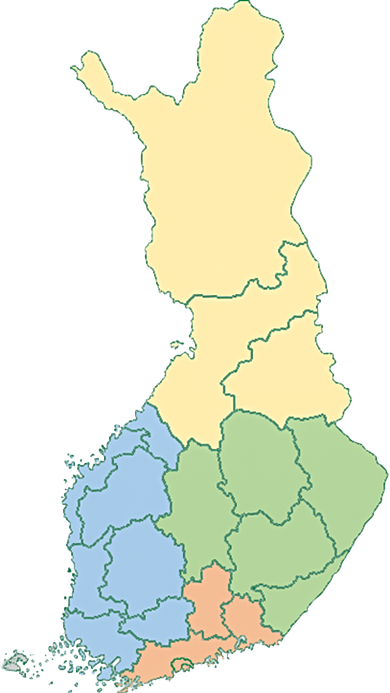 Urheilukatu 5, 00250 HELSINKI
Kotisivut: www.palloliitto.fi Sähköpostit: etunimi.sukunimi@palloliitto.fi

Eteläinen alue:

Seurakehityspäällikkö: Taneli Haara
Kilpailupäällikkö: Risto Rissanen 
Koulutuspäällikkö: Mikko Eskelinen
Grassrootsasiantuntija: Lasse Keski-Loppi

Palloliiton sivujen yhteystietohaku
[Speaker Notes: Keneen ja miten ottaa yhteyttä kannattaa käydä läpi, koska esim. kilpailutoimintaan, pelipasseihin/vakuutuksiin (tulee myöhemmässä diassa) ja pelaajasiirtoihin (tulee myöhem. diassa) liittyviä kysymyksiä tulee usein jojolle pohdittavaksi.

Palloliiton sivujen osalta voi vinkata, että kannattaa käyttää etusivun ”palvelut” polkua ja siitä edetä joko seurat ja seurojen toimihenkilöt-valinnalla tai joukkueet ja joukkueiden toimihenkilöt-valinnalla  Avaa tarjottimen, josta löytyy valtaosa tämän koulutuksen asioista. Lisäksi hyvä näyttää mistä Palloliiton yhteystiedot löytyvät ja/tai lisätä niitä tuohon diaan.]
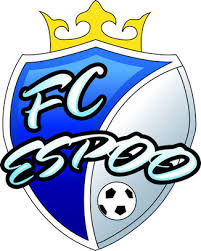 Seura
Seura on yleishyödyllinen aatteellinen yhdistys, jonka tehtävä määräytyy seuran säännöissä. Seura toteuttaa tehtäväänsä ensisijaisesti jäsenilleen, jotka käyttävät ylintä päätösvaltaansa seuran kokouksissa, valtuuttaen hallituksen toteuttamaan tahtoaan, vuosikokouksissa hyväksytyn toiminta- ja taloussuunnitelman puitteissa. 

Vastuun toiminnasta kantaa aina seura. Joukkue ei ole juridinen yksikkö, ainoastaan osa seuraa.
[Speaker Notes: Vastuun toiminnasta kantaa aina seura ja seura solmii sopimukset. Joukkue ei ole juridinen yksikkö, ainoastaan osa seuraa.
 esim. varainhankintasopimukset, työsopimukset (mm. valmentajat), pelaajien edustusoikeudet, talous kokonaisuudessaan.

Voit lisätä kuvakkeeseen seurasi logon tai poistaa kuvakkeen. 

Voi olla myös hyvä tarkentaa, mitä eroa on yhdistyksellä ja yrityksellä. Yhdistystoiminta perustuu vahvasti vapaaehtoistoimintaan ja vapaehtoiseen jäsenyyteen. Lisäksi yhdistyksessä jäsenellä on mahdollisuus vaikuttaa päätöksentekoon omalla päätösvallalla esim. vuosikokouksessa toisin kuin yrityksen asiakkaalla. Vuosikokouksessa jäsenellä on mahdollisuus vaikuttaa mm. toimintasuunnitelmiin, talousarvioon, henkilövalintoihin jne.]
2. Seuran hyvä hallinto
Seuran Hyvä Hallinto
[Speaker Notes: Kerro, että hyvä hallinto ei ole valinta vaan seura on yhdistys, jota velvoittaa eri lait ja säädökset, mm. yhdistyslaki. Lisäksi hyvään hallintotapaan sisältyy, että seuran noudattaa jäsenistön laatimia seuran sääntöjä sekä toiminta vastaa tarkoitustaan. Hyvään hallintoon kuuluu myös toiminnan jatkuva arviointi ja kehittäminen.  Hyvä hallinto luo seuralle toiminnalle vahvan ja kestävän pohjan.]
Seuran rakenne ja toimijoiden vastuut ja velvollisuudet
Fc Espoon organisaatiokaavio löytyy kohteesta Materiaalipankki.
Fc Espoon hallituksen jäsenet: FC Espoon hallituksen jäsenet
Fc Espoon avaintoimijat ja heidän vastuualueet: FC Espoon toimihenkilöt
	Toiminnanjohtaja: Mikko Taivassalo [kuva tulossa]
	Valmennuspäällikkö: Antti Pehkonen [kuva tulossa]
	Joukkueenjohtajakouluttaja: Tiina Nikulainen [kuva tulossa]
	Viestintävastaava: Mikko Taivassalo
[Speaker Notes: Tuo seuran avaintoimijat ja johto tutuksi. Auttaa tietämään keneen ja missä asiassa kannattaa olla yhteydessä. 

ORGANISAATIOKAAVIO: Päätöksenteon kannalta on tärkeää, että seuran toimihenkilöiden tehtävät, toiminnalliset vastuut ja velvollisuudet ovat selkeästi määritelty ja näkyvät organisaatiokaaviossa.   Näytä seuranne organisaatiokaavio. Kerro sen avulla toimijoille toimivaltasuhteista, vastuualueista sekä tehtävänkuvauksista.]
Seuran urheilutoiminta
Valmennuslinja on urheilutoiminnan perusta!
Ydinkohdat: http://fcespoo.com/valmennuslinja/u12-u13/ 
Yleisenä pelaajakehityksellisenä tavoitteena on yksilöiden valmistaminen ammattimaiseen harjoittelukulttuuriin ja tukea huippu-urheilijaksi kasvamista kokonaisvaltaisesti
Tukitoimet: fysiikkavalmennus, maalivahtivalmennus ja talenttivalmennus (edistyneimmille pelaajille) , fysioterapia -palvelut (Eero Isotalo) sekä henkisen valmennuksen paketti . Lisätietoja ja Power Point aiheesta Antti Pehkoselta tarvittaessa.
Terveyskasvatus: Terveyskasvatusta tehdään joukkuevalmentajien johdolla erityisesti turnaustapahtumissa ja otteluihin valmistautumisohjeiden muodossa. Talenttivalmennuksessa tässä mennään vielä astetta syvemmälle.
[Speaker Notes: Käykää läpi, mistä löytyy seuran valmennuslinja?
Lyhyesti ydinkohdat valmennuslinjasta
Käykää läpi, mikä seuran pelaajakehityksen tavoitteet? Tai ainakin mistä ne löytyvät?
Mahdollisten tukitoimien läpikäynti (terveyskasvatus, turvallisuusohjeistus, hoitosuunnitelma loukkaantuessa)]
Seuran urheilutoiminta
Tärkeitä linkkejä aiheeseen liittyen:
Vahingon sattuessa
Pelastussuunnitelmia ja turvallisuusohjeita
Fysioterapia FC Espoossa
Joukkueenjohtajamateriaalit (Eeron esitykset ensiavusta ja tapaturmien ennaltaehkäisystä, ensiapuopas sekä PowerPoint terveyskasvatukseen liittyen lisätään tänne pian. Tänne laitetaan toistaiseksi myös muita hyväksi havaittuja pohjia ja tietoja)
3. Joukkueenjohtajan rooli ja asema
Hyvän joukkueenjohtajan ominaisuuksia:

Joukkueenjohtaja tekee työtä omien vahvuuksiensa kautta!

Monesti hän on hyvä organosoija, positiivisen hengen luoja, tuki ja turva huolissa, oikeudenmukainen, tasapuolinen, avoin ja reilu, osaava viestijä (seura-joukkue-huoltajat) sekä koko toiminnan koordinoija ja mahdollistaja!
[Speaker Notes: Tässä kohtaa kannattaa henkilöiden antaa pohtia hyvän jojon ominaisuuksia (yksin, parin kanssa tai pienryhmissä).
Jojo-oppaassa lisäinfoa asiasta.]
Joukkueen rakenne ja toimijat
Joukkueen johtoryhmä = seuran vahvistamat joukkueen toimihenkilöt
Vastuut ja velvollisuudet

Joukkueen tukiryhmä = joukkueen pelaajien vanhemmat ja muut tukijat
Urheilun Pelisäännöt (seur. dia)
[Speaker Notes: Joukkueen johtoryhmän vastuut ja velvollisuudet seurassa:
Vastaa, että toimitaan seuran sääntöjen, ohjeistusten ja linjausten mukaan. Esim. seuran talousohjesääntö, valmennuslinja tai turvallisuusohjeistukset
Toimii vastuullisesti, läpinäkyvästi ja hyvin tiedottaen

Kerro, miten teidän seurassa valitaan ja vahvistetaan toimihenkilöt.]
Urheilun Pelisäännöt
Juniorijoukkueiden on tärkeä laatia vuosittain Urheilun​
Pelisäännöt pohjautuen oman seuran arvoihin ja toiminnan linjauksiin: ​ ​
Sopikaa lasten kanssa joukkueen pelisäännöt  ​
Käykää Pelisääntökeskustelu vanhempien kanssa ja sopikaa yhteiset toimintaperiaatteet, joihin kaikki sitoutuvat. ​
Viestikää avoimesti sopimistanne pelisäännöistä. ​
Pelisäännöt kootaan seuran toimesta. Lähetäthän joukkueesi pelisäännöt toiminnanjohtajalle säilytettäväksi aina 15.4. mennessä

Vinkkejä, teemoja ja materiaalia keskusteluihin
[Speaker Notes: Miksi: Etenkin juniorijoukkueissa on erittäin tärkeä sopia asioista, joita halutaan seurassa/joukkueessa vaalia ja vahvistaa. Asioita, jotka ovat teidän seurassa ja siten joukkueissanne tärkeitä. Pelisäännöt on erinomainen tapa ennaltaehkäistä väärinkäsityksiä ja konflikteja. 

Miten: Tärkeä, että luodaan seuran ohjeistusten mukaisesti.  Kerro, miten teidän seurassa on ohjeistettu. 
 
Voit suositella käyttämään linkin materiaaleja, siellä hyviä esimerkkejä teemoista.]
Jalkapallon on oltava kaikille turvallista
Jokaisella on oikeus nauttia urheilusta turvallisesti sekä tulla kohdelluksi tasa-arvoisesti ja kunnioittavasti. Suosittelemme panostamaan erityisesti 
toisiin tutustumiseen
viihtyvyyteen ja ilmapiiriin
klikkiytymisten estämiseen

Jos kohtaat epäasiallista käytöstä tai häirintää urheilussa
Ole ensisijassa yhteydessä omaan seuraasi. Toimi heidän ohjeiden mukaan.
Voit hakea neuvoa ja tukea myös asiantuntijoiden Et ole yksin -palvelusta. 
Voit olla yhteydessä myös Palloliiton seurakehittäjiin.
[Speaker Notes: Asiaan suhtaudutaan vakavasti ja kehotetaan kertomaan avoimesti ja heti, jos jotain huolestuttavaa havaitaan. Kerro, miten teidän seurassa tulee toimia, jos havaitaan epäasiallista kohtelua tai häirintää. 

Kouluttajana voit tutustua tähän sivuun ja kertoa, teidän seuran toimintamalleista aiheen suhteen: 
https://www.seuraohjelma.fi/seuranhallinto/seuratoimijat/vapaaehtoiset/lastenturvallisuusseuratoiminnassa

Kannusta olemaan matalalla kynnyksellä yhteydessä Et ole yksin –palveluun, jossa asiantuntijoilta saa apua monella eri tavalla (puhelin, chatti, s-posti). 
Sivuilla myös erinomaista materiaalia seurojen avuksi. 

Toisiin tutustuminen (nämä kolme aihealuetta sis. kattavasti valmentajakoulutuksiin)
-                         Pelaaja pelaaja ja pelaaja valmentaja suhteiden vahvistaminen 
-                         Luodaan yhteisöllisyyttä sekä treeneissä/peleissä, että vapaa ajalla 
-                         Ylläpidetään hyviä toimintatapoja 
  
Viihtyvyys ja ilmapiiri 
-                         Millainen on joukkue, jossa itse viihtyisit? 
-                         Kunnioitus, luottamus, yhtenäisyys ja yhteistyö, joukkueidentiteetti 
-                         Pelaajien tasa arvoisuus riippumatta taidoista 
  
Klikkiytymisen estäminen 
-                         Tunnistaminen ja reagointi 
-                         Hyvä ryhmäytyminen ja ilmapiiri estävät]
Tietosuoja
GDPR tulee sanoista General Data Protection Regulation (yleinen tietosuoja-asetus). Se on henkilötietojen käsittelyä sääntelevä laki, joka velvoittaa seuroja kertomaan, mitä tietoja henkilöstä ylläpidetään ja mihin kyseisiä tietoja käytetään.
 
Yksittäisen pelaajan tiedot ovat salassapitovelvollisuuden piiriin kuuluvia henkilötietoja, ne on säilytettävä huolella, eikä niitä saa luovuttaa ulkopuolisille. Alaikäisen pelaajan tietojen arkistointiin tulee olla vanhempien lupa.
[Speaker Notes: GDPR on henkilötietojen käsittelyä sääntelevä laki, jota alettiin soveltaa kaikissa EU-maissa keväällä 2018. 
Tietojärjestelmän ylläpidosta, laajuudesta ja menetelmistä linjaa seurajohto. Kerro mitä teidän seuran on linjannut 

Seuraesimerkki ONS’in sivuilta: https://onssi.fi/seura/index.php/ons-gdpr]
4. Joukkueenjohtajan tehtävät
Joukkueenjohtajan tehtävät
[Speaker Notes: Joukkueenjohtaja ja valmentaja luovat ensivaikutelman ja mielikuvan seurasta  tärkeä rooli
Joukkueen esimiehenä toimiminen tarkoittaa, että pyritään vähentämään valmentajan taakkaa joukkueen muiden asioiden hoitamisessa. Valmentajan panos 100% valmennukseen.
Yhteyshenkilöt seurasta vanhempiin päin mutta myös toiseen suuntaan. Tärkeä, keskeinen rooli. 
Seuralta tuki, linjaukset ja suunta toiminnalle. 
Tärkeä korostaa, miten heidän toivotaan osallistuvan seuran kehittämiseen. Kannustaa nostamaan asioita esille, ideoimaan uutta ja ennen kaikkea osallistumaan. Jojoista on noustu seurojen puheenjohtajiksi asti. 
Lopuksi korosta joukkueenjohtajan arvoa ja merkitystä sujuvalle seuratoiminnalle.]
Joukkueenjohtajan yleiset tehtävät
[Speaker Notes: Mitä meidän seurassa kuuluu joukkueenjohtajan tehtäviin? Mitä odotamme häneltä ja miten autamme heitä näissä? Joukkueenjohtajien vuosikello meidän seurassa?​
Joukkueenjohtajan tärkeä taito sitouttaa muut johtoryhmän jäsenet ja tukiryhmäläiset. 
​
Tukimateriaalit:​
Joukkueentautatehtävät malli: http://seuraohjelma.fi/seuranhallinto/seuratoimijat/vapaaehtoiset/getfile.php?file=245​
​]
Kilpailutoimintaan liittyvät tehtävät: Voisiko näitä teidän joukkueessa jakaa useille eri henkilöille?
[Speaker Notes: Muistuta, että pelipäivä on juhlapäivä, myös jojolle. Nämä tehtävät mahdollistavat, että joukkue voi nauttia juhlapäivästä ja tehdä kentällä parhaansa. 
Jojolla tärkeä rooli päivän onnistumisessa. 

Korosta, että nämä asiat olisi hyvä olla selvillä ja osataan täsmällisesti 

Nämä ns. sääntömääräisiä ja näiden lisäksi voi olla ottelutapahtuman järjestämiseen liittyviä toimenpiteitä ja tehtäviä. 

Tarvittavien järjestelmien koulutukset kannattaa järjestää erikseen. 

Täällä Palloliiton järjestämät koulutukset: https://www.palloliitto.fi/palvelut/seuran-ja-seuratoimijoiden-osaamisen-kehittaminen/kilpailutoiminnan-koulutukset (jalkapallo)https://www.palloliitto.fi/palvelut/seuran-ja-seuratoimijoiden-osaamisen-kehittaminen/kilpailutoiminnan-koulutukset-futsal (futsal)]
Palloliiton Tukipalvelu
Palloliiton tukipalvelu koostuu useasta eri palvelusta​: 
Pelipaikka (henkilörekisteri) ​
Taso (kilpailujärjestelmä)​
Lipunmyynti, tapahtumat, verkkokauppa​
​
https://tuki.palloliitto.fi/fi/support/home​
​
Kannattaa hyödyntää sivun hakutoimintoa sekä ohjeita.
[Speaker Notes: PELIPAIKKA: Pelipassit ja vakuutukset, pelaajien, valmentajien, toimihenkilöiden ja erotuomareiden rekisteröinti, pelaajasiirrot​
KILPAILUJÄRJESTELMÄ: Joukkueen kokoonpanot ja pöytäkirjat, erotuomariasettelut ja palkkiot]
Viestintään liittyvät tehtävät
Viestinnän merkitys korostuu nykypäivinä kaikissa yhteisöissä. Onnistuneella viestinnällä ennaltaehkäistään monta ongelmaa. 

Seuran viestintäsuunnitelma (lisätään kesäkuussa 2021 materiaalipankkiin!) sekä viestintäohjeistus joukkueenjohtajan apuna:
Viestintätavat: 
Seura viestii 3krt/kk suoraan jäsenistölleen. Toki myös useammin tarvittaessa.
Joukkueenjohtaja vastaa joukkueen sisäisestä viestinnästä.
Joukkueen mahdolliset somevastaavat viestivät joukkueen some-tileillä
Viestintäkanavat: MyClub, WA-ryhmät, sähköposti, joukkueenjohtaja-palaverit 1krt/kk
[Speaker Notes: Viestinnän merkitys korostuu nykypäivänä kaikissa yhteisöissä. Tehokas viestintä lähtee ydinkysymyksistä:
mitä tehdään, miksi tehdään ja kenelle tehdään ja missä kanavissa. (  kerro seuranne viestintäsuunnitelmasta ja käy läpi). 
 
Kaikessa viestinnässä kannattaa olla erityisen huolellinen, jotta seuran toiminnasta välittyy oikea ja
rehellinen kuva. Useimmiten avoin ja rehellinen viestintä hankalissakin tapauksissa on seuran kannalta paras ratkaisu. Viestintäohjeistukseen on tärkeä kirjata vastuut ja ohjeet ns. kriisitilanteissa. ( kerro seuranne viestintäohjeistuksesta, etenkin kriisiviestinnän osalta)
 
Viestinnän tulee olla ennen kaikkea avointa ja selkeää. On erittäin tärkeää, että esimerkiksi sähköpostiviestien vastaanottajat ymmärtävät asian selkeästi, jotta väärinymmärryksiltä vältytään.
 
Seuraviestinnässä korostuvat nykyisin digitaaliset välineet, etenkin sosiaalinen media lukuisine kanavineen.
 Kerro, jos seurassanne on linjattu, mitkä kanavat ovat käytössä sekä sovittuna toimintatavat eri kanavien käyttöön (mm. sosiaalisen median käytön ohjeistus).
 
Kaikkien viestinnästä vastaavien toimijoiden on tunnettava perusasiat tietosuojalainsäädännöstä.

Lisämateriaalina Seuran viestintäoppaassa: https://www.seuraohjelma.fi/fin/viestintajamarkkinointi/viestinta/seuranviestintaopas
Sekä joukkueenjohtajaoppaassa: https://www.seuraohjelma.fi/seuranhallinto/seuratoimijat/osaamisenkehittaminen/joukkueenjohtajakoulutus/joukkueenjohtajaopas/]
Ristiriitojen ratkaiseminen
1. Ensisijaisesti pyritään ratkaisemaan ristiriidat suoran ja avoimen viestinnän kautta = ristiriitatilanteen osapuolet kommunikoivat keskenään pyrkien ratkaisuun (esim. lapsi-valmentaja)
2. Mikäli asia ei näin jostain syystä ratkea, otetaan selvitykseen mukaan joukkueenjohtaja ja mahdollisesti muitakin joukkueen johtoryhmän henkilöitä= joukkueen sisäinen ratkaisu.
3. Mikäli edellisten mallien avulla ei päästä ratkaisuun, voi joukkueenjohtaja konsultoida seuran toiminnanjohtajaa.
Taloudenhoitoon liittyvät tehtävät
[Speaker Notes: Termit: 
-Taloudenhoitaja hoitaa joukkueen taloutta (Ei rahastonhoitaja, koska kyseessä ei ole rahastot )
- Varainkäyttösuunnitelma = joukkueen budjetti- Varainkäyttöraportti = joukkueen tilinpäätös
 Terminologia näin koska vain seura on oikeustoimikelpoinen yksikkö]
Hyödyllisiä linkkejä
Joukkueenjohtajaopas - seuraohjelma.fi
LPS:n seuraesimerkki, video: LPS:n vapaaehtoisten johtaminen | Suomen Palloliitto
”Harrastamisen hinta” -keskustelutyökalu: Harrastamisen hinta - seuraohjelma.fi
kilpailut, säännöt ym.: Palloliiton palvelut | Suomen Palloliitto(Polku siis etusivulta Palvelut > Joukkueet ja joukkueiden toimihenkilöt)
https://www.japs.fi/seura/materiaalisalkku/
Toimintakäsikirja | Mikkelin Pallo-Kissat
Muita materiaaleja koottuna
Toistaiseksi laitetaan kaikki joukkueenjohtajille tärkeät materiaalit tänne: Joukkueenjohtajamateriaalit

Jatkossa on tarkoitus selvittää, miten saataisiin toimiva pilvi näille materiaaleille.